The Book of Revelation
Revelation 1:17-20
Wednesday, November 21, 2012
Calvary Chapel of El Paso
Pastor Charlie Flores
Revelation 1:17-20
Revelation 1:17 (KJV) 17 And when I saw him, I fell at his feet as dead. And he laid his right hand upon me, saying unto me, Fear not; I am the first and the last:
Revelation 1:17-20
Revelation 1:18 (KJV) 18 I am he that liveth, and was dead; and, behold, I am alive for evermore, Amen; and have the keys of hell and of death.
Revelation 1:17-20
Revelation 1:19 (KJV) 19 Write the things which thou hast seen, and the things which are, and the things which shall be hereafter;
Revelation 1:17-20
Revelation 1:20 (KJV) 20 The mystery of the seven stars which thou sawest in my right hand, and the seven golden candlesticks. The seven stars are the angels of the seven churches: and the seven candlesticks which thou sawest are the seven churches.
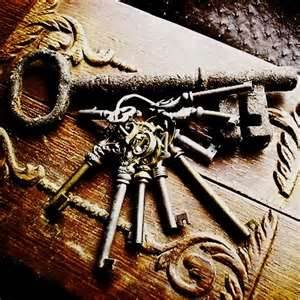 Exodus 34:29-30
29 And it came to pass, when Moses came down from mount Sinai with the two tables of testimony in Moses' hand, when he came down from the mount, that Moses wist not (did not know) that the skin of his face shone while he talked with him. 30 And when Aaron and all the children of Israel saw Moses, behold, the skin of his face shone; and they were afraid to come nigh him.
Numbers 6:22-26
22 And the LORD spake unto Moses, saying, 23 Speak unto Aaron and unto his sons, saying, On this wise ye shall bless the children of Israel, saying unto them, 24 The LORD bless thee, and keep thee: 25 The LORD make his face shine upon thee, and be gracious unto thee: 26 The LORD lift up his countenance upon thee, and give thee peace.
Matthew 17:1-7
1 And after six days Jesus taketh Peter, James, and John his brother, and bringeth them up into an high mountain apart, 2 And was transfigured before them: and his face did shine as the sun, and his raiment was white as the light. 3 And, behold, there appeared unto them Moses and Elias talking with him.
Matthew 17:1-7
4 Then answered Peter, and said unto Jesus, Lord, it is good for us to be here: if thou wilt, let us make here three tabernacles; one for thee, and one for Moses, and one for Elias. 5 While he yet spake, behold, a bright cloud overshadowed them: and behold a voice out of the cloud, which said, This is my beloved Son, in whom I am well pleased; hear ye him.
Matthew 17:1-7
6 And when the disciples heard it, they fell on their face, and were sore afraid. 7 And Jesus came and touched them, and said, Arise, and be not afraid.
2 Corinthians 3:18
18 But we all, with open face beholding as in a glass the glory of the Lord, are changed into the same image from glory to glory, even as by the Spirit of the Lord.
Spending time with God ought to change us!
Revelation 1:17
17 And when I saw him, I fell at his feet as dead. And he laid his right hand upon me, saying unto me, Fear not; I am the first and the last:
Isaiah’s Response to God’s Glory
Isaiah 6:1-5
1 In the year that king Uzziah died I saw also the Lord sitting upon a throne, high and lifted up, and his train filled the temple. 2 Above it stood the seraphims: each one had six wings; with twain he covered his face, and with twain he covered his feet, and with twain he did fly.
Isaiah 6:1-5
3 And one cried unto another, and said, Holy, holy, holy, is the LORD of hosts: the whole earth is full of his glory. 4 And the posts of the door moved at the voice of him that cried, and the house was filled with smoke.
Isaiah 6:1-5
5 Then said I, Woe is me! for I am undone; because I am a man of unclean lips, and I dwell in the midst of a people of unclean lips: for mine eyes have seen the King, the LORD of hosts.
Ezekiel’s Response to God’s Glory
Ezekiel 1:28
28 As the appearance of the bow that is in the cloud in the day of rain, so was the appearance of the brightness round about. This was the appearance of the likeness of the glory of the LORD. And when I saw it, I fell upon my face, and I heard a voice of one that spake.
Peter’s Response to Jesus’ Catch of Fish
Luke 5:8
8 When Simon Peter saw it, he fell down at Jesus' knees, saying, Depart from me; for I am a sinful man, O Lord.
Paul’s Response on the Road to Damascus
Acts 9:3-6
3 And as he journeyed, he came near Damascus: and suddenly there shined round about him a light from heaven: 4 And he fell to the earth, and heard a voice saying unto him, Saul, Saul, why persecutest thou me?
Acts 9:3-6
5 And he said, Who art thou, Lord? And the Lord said, I am Jesus whom thou persecutest: it is hard for thee to kick against the pricks. 6 And he trembling and astonished said, Lord, what wilt thou have me to do? And the Lord said unto him, Arise, and go into the city, and it shall be told thee what thou must do.
Revelation 1:17-18
17 And when I saw him, I fell at his feet as dead. And he laid his right hand upon me, saying unto me, Fear not; I am the first and the last: 18 I am he that liveth, and was dead; and, behold, I am alive for evermore, Amen; and have the keys of hell and of death.
1 John 4:17-19
17 Herein is our love made perfect, that we may have boldness in the day of judgment: because as he is, so are we in this world. 18 There is no fear in love; but perfect love casteth out fear: because fear hath torment. He that feareth is not made perfect in love. 19 We love him, because he first loved us.
We don’t need to FEAR LIFE!
We don’t need to FEAR DEATH!
We don’t need to fear ETERNITY!
Revelation 1:18
18 I am he that liveth, and was dead; and, behold, I am alive for evermore, Amen; and have (‘echo’ - to hold) the keys of hell and of death.
Hebrews 2:14-15
14 Forasmuch then as the children are partakers of flesh and blood, he also himself likewise took part of the same; that through death he might destroy [nullify] him that had the power of death, that is, the devil; 15 And deliver them who through fear of death were all their lifetime subject to bondage.
Revelation 20:13-15
13 And the sea gave up the dead which were in it; and death and hell delivered up the dead which were in them: and they were judged every man according to their works. 14 And death and hell were cast into the lake of fire. This is the second death. 15 And whosoever was not found written in the book of life was cast into the lake of fire.
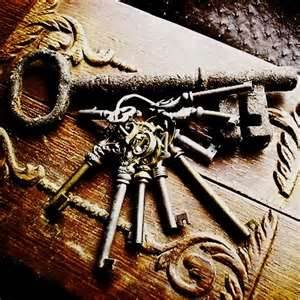 Isaiah 61:1
1 The Spirit of the Lord GOD is upon me; because the LORD hath anointed me to preach good tidings unto the meek; he hath sent me to bind up the brokenhearted, to proclaim liberty to the captives, and the opening of the prison to them that are bound;
Ephesians 4:8-9
8 Wherefore he saith, When he ascended up on high, he led captivity captive, and gave gifts unto men. 9 (Now that he ascended, what is it but that he also descended first into the lower parts of the earth?
1 Corinthians 15:53-57
53 For this corruptible must put on incorruption, and this mortal must put on immortality. 54 So when this corruptible shall have put on incorruption, and this mortal shall have put on immortality, then shall be brought to pass the saying that is written, Death is swallowed up in victory.
1 Corinthians 15:53-57
55 O death, where is thy sting? O grave, where is thy victory? 56 The sting of death is sin; and the strength of sin is the law. 57 But thanks be to God, which giveth us the victory through our Lord Jesus Christ.
Revelation 1:19
19 Write the things which thou hast seen, and the things which are, and the things which shall be hereafter;
“meta tauta”—the word, “hereafter,”meaning “after these things”
Revelation 4:1
1 After this I looked, and, behold, a door was opened in heaven: and the first voice which I heard was as it were of a trumpet talking with me; which said, Come up hither, and I will shew thee things which must be hereafter (meta tauta).
After What Things?
Revelation 1:20
20 The mystery of the seven stars which thou sawest in my right hand, and the seven golden candlesticks. The seven stars are the angels of the seven churches: and the seven candlesticks which thou sawest are the seven churches.
Matthew 5:14
14 Ye are the light of the world. A city that is set on an hill cannot be hid.
Acts 13:47
47 For so hath the Lord commanded us, saying, I have set thee to be a light of the Gentiles, that thou shouldest be for salvation unto the ends of the earth.
Ephesians 5:8
8 For ye were sometimes darkness, but now are ye light in the Lord: walk as children of light:
Philippians 2:15
15 That ye may be blameless and harmless, the sons of God, without rebuke, in the midst of a crooked and perverse nation, among whom ye shine as lights in the world;
1 Thessalonians 5:5
5 Ye are all the children of light, and the children of the day: we are not of the night, nor of darkness.